Versicherbare Risiken bei Unternehmensübernahmen
Fachkreistagung HUK am 24.05.2019
VVB e.V.
Versicherbare Risiken bei Unternehmensübernahmen
Agenda:

Warranty & Indemnity Versicherungen
Special Purpose Insurance/Specific Matters Cover…
Klassischer Versicherungsschutz
Warranty & Indemnity Versicherung
Einführung

Handelsblatt vom 28.05.2018: 
	
In 2017: 50.000 Übernahmen/Fusionen weltweit       Volumen: 3.000 Mrd. EUR

CMS European M&A Study 2018:

14 % der Übernahmen erfolgen mit W&I – Versicherung (Europa)
Deals > 100 Mio. EUR        35 % mit Versicherung



	   	Problem: Informationsasymmetrie
Warranty & Indemnity Versicherung
Einführung

Spektakulärer Schadenfall 2015      	Joyou AG (270 Mio. EUR Schaden)
Warranty & Indemnity Versicherung
Das Unternehmen K (Hersteller für Medizinprodukte) möchte für die Erweiterung seiner Produktpalette und seiner Fertigungstiefe ein kleineres, mittelständisches Unternehmen T kaufen, das in einer Marktnische besondere Rollstühle und Pflegebetten herstellt. Das Unternehmen T gehört dem aktuellen Gesellschafter-Geschäftsführer V. Es wird in der Rechtsform der GmbH geführt. V will die Geschäftsanteile der GmbH übertragen. 

V möchte einen Verkaufspreis von 5 Mio. EUR erlösen. K hält den kürzlich erfolgten Markteintritt einer Produktinnovation für problematisch. Pflegebetten könnten auf Grund eines Instruktionsfehlers Feuer fangen. K will 50 % des Kaufpreises zunächst zurückbehalten und das Produkt, das mit neuen Bedienungsanleitungen versehen wurde, im Markt intensiver beobachten.
[Speaker Notes: Ausschlüsse: Alles was dem deal-team bekannt ist 
UW zahlt der Kunde…]
Warranty & Indemnity Versicherung
Verkäuferinteressen:

Möglichst wenig Garantien und Freistellungen erteilen
Kurze Gewährleistungsfrist
Hoher Kaufpreis
Unmittelbare Kaufpreiszahlung
Ggf. bis zum erfolgreichen Abschluss möglichst wenig Informationen über das Unternehmen preisgeben



Käuferinteressen:

vice versa

		Der Kaufpreis = Einigung zwischen den Parteien
Warranty & Indemnity Versicherung
Vorbereitungsstadium
Planung der Transaktion  (betriebswirtschaftliche, rechtliche und steuerrechtliche Optimierungspotentiale)

Vertragsverhandlungen

Vereinbarung einer Geheimhaltung (Non Disclosure Agreement)
Vereinbarung einer Absichtserklärung (Letter of Intent)
Vertragsverhandlungen - Führung von Verhandlungsprotokollen
Due Diligence-Prüfung
Verhandlung über den konkreten Vertragsgegenstand, Kaufpreis, Zeitpunkt des Übergangs und der zu übertragenden Forderungen, Rechtsverhältnisse, Arbeitsverhältnisse, Haftung, Gewährleistungen, Zusicherungen und Garantien
Vertragsschluss und Abwicklung (Signing and  Closing)
[Speaker Notes: Der Begriff Due Diligence kommt aus dem US-amerikanischen Kapitalmarkt- und Anlegerschutzrecht (securities laws) und betrifft Haftungsregelungen für die am Handel mit Wertpapieren beteiligten Personen. Der Securities Act (SA) von 1933 regelt die erstmalige Ausgabe von Effekten. Gemäß sec. 11(a) SA 1933 haftet auch der testierende Abschlussprüfer gegenüber den Ersterwerbern eines öffentlich angebotenen Wertpapiers für Verluste, die diesen aus dem betreffenden Wertpapier entstehen, wenn die Registrierungsangaben bei der US-Börsenaufsichtsbehörde SEC irreführende Angaben enthielten (Emissionsprospekthaftung). Die sogenannte due diligence defense bietet dem Abschlussprüfer die Möglichkeit, sich dieser Haftung zu entziehen, wenn er nachweisen kann, dass er die Prüfung mit der angemessenen Sorgfalt (=due diligence) durchgeführt hat. 

Deutsch =  Die im Verkehr erforderliche Sorgfalt]
Warranty & Indemnity Versicherung
Wichtig: 

Abbedingung gesetzlicher Gewährleistung beim Unternehmenskauf

Zusicherungen 
„Der Verkäufer gibt dem Käufer die nachfolgend aufgeführten Zusicherungen per Datum des Vollzugstermins ab. Diese Zusicherungen sind ausschließlich und nicht zusätzlich zu gesetzlichen Gewährleistung für vorausgesetzte Eigenschaften, welche hiermit ausdrücklich abbedungen sind, und die Verkäufer geben keine weiteren Zusicherungen oder Garantien ab.“ (Originaltext aus Kaufvertrag)
[Speaker Notes: Ausschlüsse: Alles was dem deal-team bekannt ist 
UW zahlt der Kunde…]
Warranty & Indemnity Versicherung
Verkäufer
Käufer
Kaufvertrag
Zusicherungen/Gewährleistungen/Garantien
Warranty & Indemnity Versicherung
Existenz der Gesellschaft, Rechte, Struktur: Die Gesellschaft besteht gültig, und der aktuelle Handelsregister-auszug (Beilage 4.1-1) und die Statuten (Beilage 4.1-2) sind vollständig und korrekt. Sämtliche Angaben im Handelsregisterauszug und den Statuten geben vollständig und korrekt die relevanten rechtlichen Verhältnisse wieder, es bestehen mit Ausnahme der Vollmachten in den Arbeitsverträgen keine anderen oder weitergehenden Zeichnungsberechtigungen oder sonstige Rechte, die Gesell­schaft zu vertreten, und es sind keine Verfahren, Beschlüsse, Verträge oder Anmel­dungen anhängig, die diese Angaben betreffen würden. Es sind keine Verfahren anhängig oder angedroht, welche zur freiwilligen oder zwangsweisen Liquidation oder sonstigen 
Auflösung der Gesellschaft führen könnten.

Sämtliche Gesellschaftsanteile sind voll einbezahlt und stehen im unbelasteten Eigentum der Verkäufer und gehen mit Vollzug in das unbelastete Eigentum des Käufers über. Es bestehen mit Bezug auf die Gesellschaft keine weiteren Aktien, Genussscheine, Partizipationsscheine, Wandel- oder Optionsrechte oder sonstige Kapitalbeteiligungen, oder Anrechte für den Bezug solcher Papiere oder Rechte, oder Vereinbarungen, welche solche Anrechte entstehen lassen könnten. An den Gesellschaftsanteilen bestehen keine Drittrechte (Eigentum, Pfandrechte, Nutzmessungen, Optionen, Stimmbindungen oder andere das Eigentum, die Verfügungsfähigkeit oder das Stimmrecht beschränkende oder belastende Rechte) an oder im Zusammenhang mit den Gesellschaftsanteilen. Es sind keine Verfahren anhängig oder an­gedroht bezüglich Rechten an den Gesellschaftsanteilen oder  das Recht der Verkäufer, diese zu veräußern.

Die Gesellschaft hat keine Zweigniederlassungen oder in- oder ausländische Betriebsstätten und ist weder direkt noch indirekt Inhaberin von Eigentums- oder anderen Rechten an anderen Gesellschaften, Partnerschaften oder anderen Unternehmen.
Warranty & Indemnity Versicherung
Abschluss: Mit Ausnahme der Vorauszahlungen von Kunden, welche direkt als Umsatz und ohne entsprechende Passivierung verbucht wurden, gibt der Abschluss ge­samthaft und in den einzelnen Positionen die finanzielle Lage der Gesellschaft am Stichtag und die Ergebnisse der Geschäftstätigkeit in der entsprechenden Rechnungsperiode vollständig und wahrheitsgetreu wieder, stimmt mit den Büchern und Belegen überein und wurde in Übereinstimmung mit den jeweils anwendbaren gesetz­lichen Vorschriften und den allgemein anerkannten Grundsätzen für die Buchführung und in kontinuierlicher Anwendung der anwendbaren Rechnungslegungsregeln er­stellt.

Insbesondere hatte die Gesellschaft zum Stichtag keine Verbindlichkeiten oder Eventualverbindlichkeiten irgendwelcher Art, die nicht aus dem Abschluss vollstän­dig und in der ganzen Höhe hervorgehen (egal ob solche Verbindlichkeiten oder Even­tualverbindlichkeiten bilanzierbar sind oder nicht), mit Ausnahme der vorgenannten 
Vorauszahlungen von Kunden, und die Aktiven bzw. die Passiven sind weder einzeln noch insgesamt über- bzw. unterbewertet.

An den im Abschluss verzeichneten Aktiven bestanden zum Stichtag keine Drittrechte irgendwelcher Art (Eigentum, Pfandrechte, Nutzmessung, Kauf- oder Vorkauf­rechte, Eigentumsvorbehalte oder andere das Eigentum oder die Verfügungsfähigkeit beschränkende oder belastende Rechte), mit Ausnahme der im Abschluss angeführ­ten Beschränkungen oder Belastungen.
[Speaker Notes: Ausschlüsse: Alles was dem deal-team bekannt ist 
UW zahlt der Kunde…]
Warranty & Indemnity Versicherung
Forschung- und Entwicklungskosten: Die im Abschluss ausgewiesenen Forschungs- ­und Entwicklungskosten sind vollständig werthaltig, und es besteht diesbezüglich kein Abschreibungsbedarf.
[Speaker Notes: Ausschlüsse: Alles was dem deal-team bekannt ist 
UW zahlt der Kunde…]
Warranty & Indemnity Versicherung
Abgaben: Die Gesellschaft hat fristgerecht, wahrheitsgetreu und vollständig alle erforderlichen Steuer-erklärungen, Anmeldungen und Abrechnungen im Zusammen­hang mit Abgaben eingereicht und den zuständigen Behörden gegenüber in jeder Hinsicht stets wahrheitsgetreue und vollständige Angaben gemacht.
Die Gesellschaft hat keine Verbindlichkeiten im Zusammenhang mit Abgaben, die nicht im Abschluss vollständig berücksichtigt sind, und keine solchen Verbindlich­keiten sind überfällig. Der Abschluss enthält ausreichende Rückstellungen für alle Abgaben, die auf Bemessungsperioden (ganz oder teilweise) vor dem Stichtag erhoben werden.

Die Gesellschaft hat weder an Gesellschafter noch andere na­hestehende Personen oder Gesellschaften geldwerte Leistungen oder verdeckte Ge­winnausschüttungen erbracht, die Abgaben auslösen oder zu Gewinnaufrechnungen führen.

Die Gesellschaft verfügt über alle gesetzlich vorgeschriebenen, in Form und Inhalt den rechtlichen Anforderungen genügenden Belege im Zusammenhang mit den bereits eingereichten Steuererklärungen, Anmeldungen und Abrechnungen sowie für diejeni­gen Steuererklärungen, Anmeldungen und Abrechnungen, die noch einzureichen sind und sich auf Bemessungsperioden (ganz oder teilweise) vor dem Vollzugstermin 
beziehen.

Der Gesellschaft drohen keine potentiellen Steuerschulden gemäß §§ (..).
Es bestehen keine Abmachungen mit, oder Zugeständnisse von, Steuer- oder anderen Behörden, egal ob formell oder informell, die einen Einfluss auf die von der Gesell­schaft zu entrichtenden Abgaben haben.
Es bestehen keine laufenden Steuerrevisionen und Steuerverfahren und es sind auch keine solchen angekündigt.
Warranty & Indemnity Versicherung
Produkthaftpflicht:

Nach bestem Wissen der Verkäufer hat die Gesellschaft nie eine Anzeige erhalten oder hatte sonstwie Kenntnis erlangt oder hat derzeit Kenntnis, dass Umstände bestehen, welche vernünftigerweise erwarten lassen, dass Ansprüche aus Produkthaftpflicht oder vergleichbaren Haftungsgrundlagen für defekte oder man­gelhafte Produkte im Zusammenhang mit von der Gesellschaft hergestellt oder verkauften Produkten erhoben werden könnten.
Arbeitsangelegenheiten
Berufliche Vorsorge/Altersvorsorge
Bewilligungen, Konzessionen, Einhaltung von Rechtsvorschriften 
Prozesse und andere Streitigkeiten
Bankkonten und Depots
Immaterialgüterrechte
Liegenschaften
Keine Gewinnbeteiligung
[Speaker Notes: Arbeitsangelegenheiten: Beilage 9 enthält eine vollständige Liste der Ar beitneh­mer der Gesellschaft. Die Gesellschaft hat keine arbeitsrechtlichen Pflichten ge­genüber weiteren Personen. Mit Ausnahme der Arbeitsverträge gemäss Beilage 4.9-2 bestehen keine Arbeitsver­träge oder andere Verpflichtungen der Gesellschaft, welche Rechte aufjährliche Bruttosaläre von mehr als CHF lOO'OOO (inkl. Gewinn-, Umsatzbeteiligungen und an­ dere variable Komponenten) vorsehen, oder nur mit einer Frist von mehr als drei Mo­naten kündbar sind, oder Abfindungen vorsehen. Gegenüber der Gesellschaft be­stehen keine Ansprüche aus unabgegoltener Überstunden- oder Überzeitarbeit, über­jährige Ferienansprüche (Ausnahmen gemäss Beilage 4.9-3V Ansprüche auf Abgangs­entschädigungen oder andere ausserordentliche Ansprüche aus Anstellungsverhältnissen.

Es bestehen keine Bonusprogramme, Options- oder Aktienprogramme oder andere Vereinbarungen, unter denen Angestellte berechtigt sind, direkt oder indirekt am Ge­winn oder Umsatz oder sonstigen Geschäftsergebnis der Gesellschaft zu partizipie­ren.

Mit Ausnahme der Überstunden- und Überzeitenregelung in den Arbeitsverträgen hat die Gesellschaft zu keinem Zeitpunkt Vorschriften verletzt und verletzt gegen­wärtig keine Vorschriften in Bezug auf ihre Angestellten, und es sind diesbezüglich keine Verfahren hängig oder angedroht. Alle Personen, welche gemäss den einschlägigen Vorschriften bei Sozialversiche­rungsbehörden und Vorsorgeeinrichtungen als Arbeitnehmer registriert werden müs­sen, sind entsprechend registriert.]
Warranty & Indemnity Versicherung
Wahre und vollständige Information: 

Alle Informationen, welche der Verkäufer dem Käufer betreffend die Gesellschaft zur Verfügung gestellt haben, sind wahr und vollständig und nicht irreführend. Alle Informationen betreffend die Gesellschaft, welche den VERKÄUFERN bekannt sind oder nach vernünftiger Nachforschung bekannt sein müssten und welche für die vernünftige Beurteilung der finanziellen und ge­schäftlichen Situation der Gesellschaft nötig sind, wurden dem Käufer schriftlich zur Verfügung gestellt.
[Speaker Notes: Ausschlüsse: Alles was dem deal-team bekannt ist 
UW zahlt der Kunde…]
Warranty & Indemnity Versicherung
Struktur des Versicherungsschutzes:

 Versicherungsnehmer (Käufer oder Verkäufer)
 Versicherer 
 Konkreter Übernahmevertrag/Kaufvertrag (Anlage zum Schein)
 Laufzeit der Versicherung
 Versicherungssumme
 De Minimis-Grenze
 Selbstbehalt
 Versicherungsprämie
 Versicherungsbedingungen
 Anlage A mit den gedeckten Garantien
[Speaker Notes: Risiken von über 250 Millionen Euro sind derzeit wohl nicht zu versichern. Versicherbar sind darüber hinaus nur unbekannte, durch Garantieversprechen abgedeckte Risiken, nicht aber Verkäufer und Käufer bekannte Risiken, wie sie üblicherweise Gegenstand von Freistellungen sind. Diese lassen sich aber unter Umständen über eine gesonderte Versicherung (Special Situation Insurance) abdecken. Die Kosten einer Warranty & Indemnity Insurance liegen im Durchschnitt etwa zwischen 1 und 2 % der Deckungssumme. Die Absicherung bekannter Risiken ist verständlicherweise teurer (3 bis 10 %). Zusätzlich hat der Versicherungsnehmer allerdings die Kosten der Prüfung der Transaktionsunterlagen durch die externen Berater des Versicherers zu tragen. Hier liegt ein weiterer Nachteil. Die Prüfung der notwendigen Underwriting-Unterlagen ist zeitaufwendig. Sofern Versicherungsschutz über eine Warranty & Indemnity Insurance bemüht werden soll, sollte dies daher möglichst frühzeitig vor Closing erfolgen.]
Warranty & Indemnity Versicherung
Verkäufer
Käufer
Kaufvertrag
Verkäufer-police
Käufer-
police
Haftpflicht-versicherung
(sell- side)
Eigenschaden-Versicherung
(buy-side)
Warranty & Indemnity Versicherung
Verkäufer
Käufer
Kaufvertrag
Verkäufer-police
Käufer-
police
Haftpflicht-versicherung
(sell- side)
Eigenschaden-Versicherung
(buy-side)
Warranty & Indemnity Versicherung
Haftpflichtversicherung aus Verkäufersicht

Der Versicherer gewährt dem Versicherungsnehmer Versicherungsschutz für den Fall, dass er wegen Verletzung einer von ihm im Unternehmenskaufvertrag abgegebenen Garantie oder Freistellungsverpflichtung nach Maßgabe des 
Unternehmenskaufvertrags für einen Vermögensschaden in Anspruch 
genommen wird. Dies gilt auch für Garantieverletzungen von Personen, für die 
der Versicherungsnehmer einzustehen hat. 

Es gibt einen Ausschluss für Vorsatz und wissentliche Pflichtverstöße.
Warranty & Indemnity Versicherung
Verkäufer
Käufer
Kaufvertrag
Verkäufer-police
Käufer-
police
Haftpflicht-versicherung
(sell- side)
Eigenschaden-Versicherung
(buy-side)
Warranty & Indemnity Versicherung
Eigenschadenversicherung aus Käufersicht

Der Versicherer gewährt im Anschluss an den Selbstbehalt und insgesamt bis zur Höhe der Deckungssumme Versicherungsschutz für denjenigen Schaden, der aus einer Verletzung entsteht und den die Versicherungsnehmerin (jeweils im Hinblick auf die entsprechend versicherte Garantie) während der Laufzeit erstmals entdeckt und dem Versicherer gemäß den Bedingungen erstmals anzeigt.
Der Versicherer entschädigt die Versicherungsnehmerin, oder nach Wahl der Versicherungsnehmerin das übernommene Unternehmen für den Schaden.
Warranty & Indemnity Versicherung
Struktur des Versicherungsschutzes:

 Versicherungsnehmer (Käufer oder Verkäufer)
 Versicherer 
 Konkreter Übernahmevertrag/Kaufvertrag (Anlage zum Schein)
 Laufzeit der Versicherung
 Versicherungssumme
 De Minimis-Grenze
 Selbstbehalt
 Versicherungsprämie
 Versicherungsbedingungen
 Anlage A mit den gedeckten Garantien
[Speaker Notes: Risiken von über 250 Millionen Euro sind derzeit wohl nicht zu versichern. Versicherbar sind darüber hinaus nur unbekannte, durch Garantieversprechen abgedeckte Risiken, nicht aber Verkäufer und Käufer bekannte Risiken, wie sie üblicherweise Gegenstand von Freistellungen sind. Diese lassen sich aber unter Umständen über eine gesonderte Versicherung (Special Situation Insurance) abdecken. Die Kosten einer Warranty & Indemnity Insurance liegen im Durchschnitt etwa zwischen 1 und 2 % der Deckungssumme. Die Absicherung bekannter Risiken ist verständlicherweise teurer (3 bis 10 %). Zusätzlich hat der Versicherungsnehmer allerdings die Kosten der Prüfung der Transaktionsunterlagen durch die externen Berater des Versicherers zu tragen. Hier liegt ein weiterer Nachteil. Die Prüfung der notwendigen Underwriting-Unterlagen ist zeitaufwendig. Sofern Versicherungsschutz über eine Warranty & Indemnity Insurance bemüht werden soll, sollte dies daher möglichst frühzeitig vor Closing erfolgen.]
W&I-Versicherungen
Wachsender Markt in Deutschland 
AIG
Aquinex
RiskPoint (AGCS),
Berkshire
DUAL
HCC
Liberty
Markel (Lloyd’s Syndikat 3000, Lloyd’s Syndikat 1400) …
Pembroke
…


Ca. 500 Mio. EUR Kapazität im dt. Markt
[Speaker Notes: Risiken von über 250 Millionen Euro sind derzeit wohl nicht zu versichern. Versicherbar sind darüber hinaus nur unbekannte, durch Garantieversprechen abgedeckte Risiken, nicht aber Verkäufer und Käufer bekannte Risiken, wie sie üblicherweise Gegenstand von Freistellungen sind. Diese lassen sich aber unter Umständen über eine gesonderte Versicherung (Special Situation Insurance) abdecken. Die Kosten einer Warranty & Indemnity Insurance liegen im Durchschnitt etwa zwischen 1 und 2 % der Deckungssumme. Die Absicherung bekannter Risiken ist verständlicherweise teurer (3 bis 10 %). Zusätzlich hat der Versicherungsnehmer allerdings die Kosten der Prüfung der Transaktionsunterlagen durch die externen Berater des Versicherers zu tragen. Hier liegt ein weiterer Nachteil. Die Prüfung der notwendigen Underwriting-Unterlagen ist zeitaufwendig. Sofern Versicherungsschutz über eine Warranty & Indemnity Insurance bemüht werden soll, sollte dies daher möglichst frühzeitig vor Closing erfolgen.]
Warranty & Indemnity Versicherung
Struktur des Versicherungsschutzes:

 Versicherungsnehmer (Käufer oder Verkäufer)
 Versicherer 
 Konkreter Übernahmevertrag/Kaufvertrag   (Anlage zum Schein)
 Laufzeit der Versicherung
 Versicherungssumme
 De Minimis-Grenze
 Selbstbehalt
 Versicherungsprämie
 Versicherungsbedingungen
 Anlage A mit den gedeckten Garantien
[Speaker Notes: Risiken von über 250 Millionen Euro sind derzeit wohl nicht zu versichern. Versicherbar sind darüber hinaus nur unbekannte, durch Garantieversprechen abgedeckte Risiken, nicht aber Verkäufer und Käufer bekannte Risiken, wie sie üblicherweise Gegenstand von Freistellungen sind. Diese lassen sich aber unter Umständen über eine gesonderte Versicherung (Special Situation Insurance) abdecken. Die Kosten einer Warranty & Indemnity Insurance liegen im Durchschnitt etwa zwischen 1 und 2 % der Deckungssumme. Die Absicherung bekannter Risiken ist verständlicherweise teurer (3 bis 10 %). Zusätzlich hat der Versicherungsnehmer allerdings die Kosten der Prüfung der Transaktionsunterlagen durch die externen Berater des Versicherers zu tragen. Hier liegt ein weiterer Nachteil. Die Prüfung der notwendigen Underwriting-Unterlagen ist zeitaufwendig. Sofern Versicherungsschutz über eine Warranty & Indemnity Insurance bemüht werden soll, sollte dies daher möglichst frühzeitig vor Closing erfolgen.]
W&I-Versicherungen
Wie läuft das Underwriting?

Versicherer benötigt den Entwurf des Kaufvertrags mit den Garantien, die versichert werden sollen
Versicherungssumme (zurückbehaltener Kaufpreis, auf Treuhandkonto hinterlegte Sicherheit o. KP-Zahlung, voller Kaufpreis)

Prämienansage und Ansage zu nicht versicherbaren Garantien erfolgen meistens innerhalb von 24 Stunden

Versicherer prüft die Due Dilligence-Unterlagen (selbst oder durch beauftragte Dritte)

Informations-Asymmetrie bei Verkäufer-Police
Underwriting Fee, die im Fall des Abschlusses erlassen wird
Versicherbare Risiken bei Unternehmensübernahmen
Agenda:

Warranty & Indemnity Versicherungen
Special Purpose Insurance/Specific Matters Cover…
Klassischer Versicherungsschutz
[Speaker Notes: Ausschlüsse: Alles was dem deal-team bekannt ist 
UW zahlt der Kunde…]
Versicherbare Risiken bei Unternehmensübernahmen
Sonderformen – Ausschnittsrisiken – Special Purpose Insur.

Steuerthemen (Tax Opinion Liability Insurance) 
Schutz vor unerwarteten Steuerforderungen
Litigation Buyout Insurance (Absicherung gegen anhängige oder drohende Rechtsstreitigkeiten)

Umweltaltlasten-Versicherung 

Prospekthaftungsversicherung (IPO/POSI)
[Speaker Notes: Ausschlüsse: Alles was dem deal-team bekannt ist 
UW zahlt der Kunde…]
Special Purpose Insurance
Share-Deals   				Haftungs-Altlasten des 
					Zielunternehmens
bekannte Haftungsrisiken
unbekannte Haftungsrisiken
Sonderfall
Normalfall
[Speaker Notes: Ziel des Vortrages: Bei Transaktionen an drei Dinge denken…

Versicherungsschutz des Zielunternehmens gesichert und festgestellt…
 Versicherungsschutz für unbekannte und bekannte Szenarien geprüft…?
GF oder Vorstandshaftung für Käufer und Verkäufer gedeckt…?]
Unbekannte Haftungsrisiken
Prüfung des Versicherungsschutzes des Zielunternehmens (Versicherungssummen, Risikotragfähigkeit der Bedingungen ggfls. in unterschiedlichen Ländern)

Betriebshaftpflicht (Risiken aus Betriebsstätte)
Produkthaftpflicht (Produktrisiken, welche Serien in welche Märkte etc.)
Umwelthaftpflicht
Managerhaftpflicht
….

Integration in den Versicherungsschutz des Käufers oder Ergänzung des bestehenden Versicherungsschutzes

Retroactive liability buy out (Rückwärtsversicherung)
Beispiel unbekanntes Haftungsrisiko
Ein Hersteller von Verbindungstechnik stellt in großen Serien Scharniere zur Befestigung von Möbeltüren bei Einbauschränken her. Eine neu entwickelte Produktserie wird zwei Jahre vor Verkauf des Unternehmens in den Markt eingeführt. Bis zum Verkauf des Unternehmens werden ca. 1,5 Mio. Scharniere vertrieben und weltweit von unterschiedlichen Abnehmern verbaut. 

Erst vier Jahre nach Kauf des Unternehmens stellt sich ein Konstruktionsfehler heraus. Die Abnehmer verlangen die Übernahme von Aus- und Einbaukosten für neue und fehlerfreie Scharniere.
Beispiel bekanntes Haftungsrisiko
Das Zielunternehmen ist in einen komplexen Rechtsstreit im Rahmen einer Sammelklage in den USA verwickelt. Der Ausgang des Verfahrens ist unklar. 

Das zum Kauf stehende Unternehmen bestreitet eine Haftung. Es war zum Teil erfolgreich bei der Abwehr von Ansprüchen. Der Verkäufer möchte dafür aber keine Garantie abgeben. Im Rahmen der Transaktionsverhandlungen spitzt sich alles zu auf diese Fragestellung.
Bekannte Haftungsrisiken
Liability buy out – Policen sind unter besonderen Voraussetzungen möglich:

Risikobewertung auf Basis durchschnittlicher Schadenerwartungen  
Wirtschaftliche Bewertung des konkreten Haftungsrisikos durch Versicherer   
Integration des Versicherungsschutzes in den Kaufvertrag
Versicherbare Risiken bei Unternehmensübernahmen
Agenda:

Warranty & Indemnity Versicherungen
Special Purpose Insurance/Specific Matters Cover…
Klassischer Versicherungsschutz
[Speaker Notes: Ausschlüsse: Alles was dem deal-team bekannt ist 
UW zahlt der Kunde…]
Versicherbare Risiken bei Unternehmensübernahmen
Besteht für das Target Versicherungsschutz unter Konzernpolicen der Verkäufergesellschaft?

Gibt es eigenen Versicherungsschutz des Zielunternehmens?

Wie sind die Versicherungssummen mit welcher Begründung definiert?

Reaktion von Versicherungsschutz auf Kontrollwechsel

…
Verkäufer
Käufer
Zielunter-nehmen
[Speaker Notes: Ausschlüsse: Alles was dem deal-team bekannt ist 
UW zahlt der Kunde…]
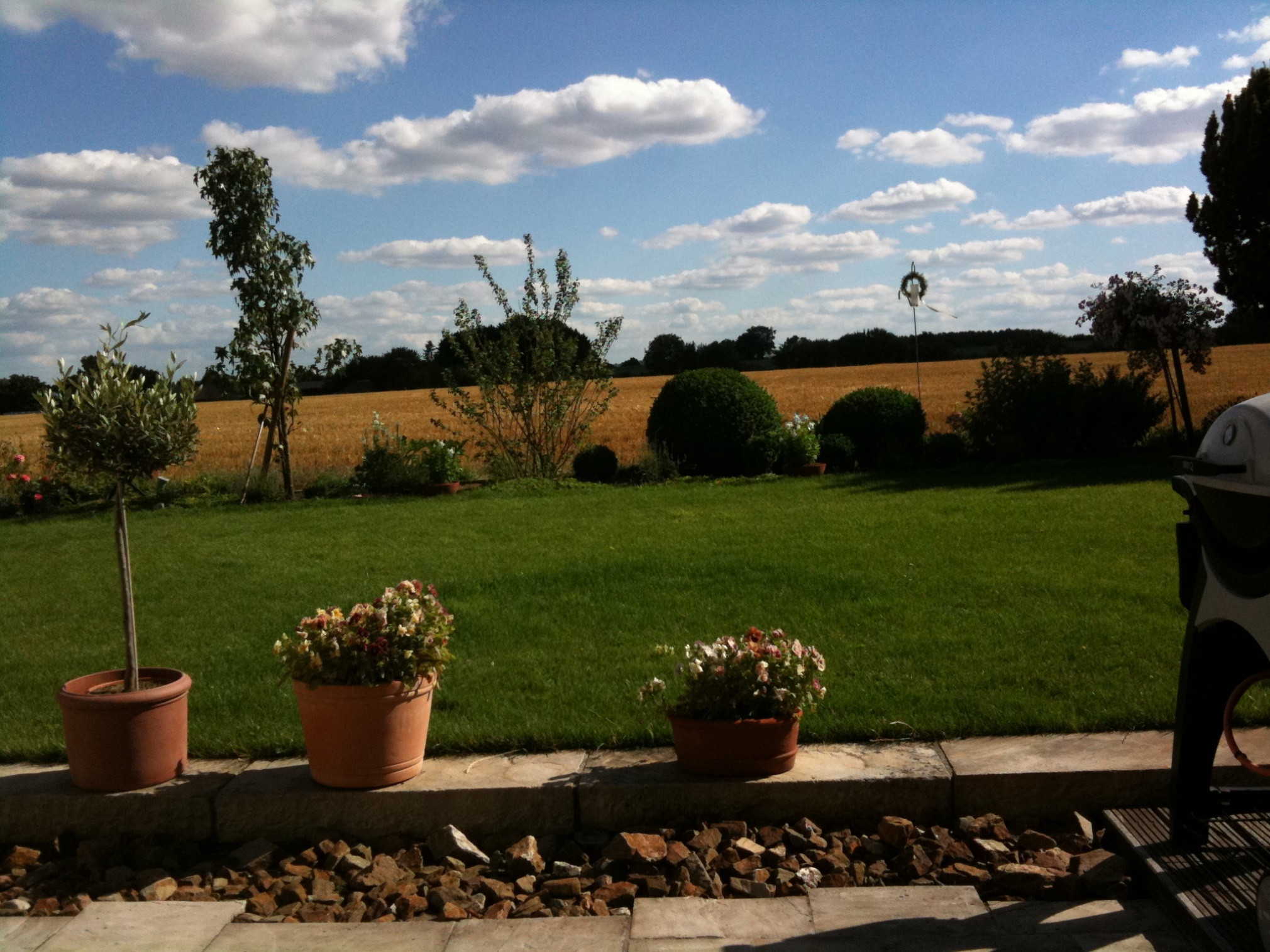 Raum für Diskussionen, Fragen, Überlegungen, Stellungnahmen,  Meinungen….
Versicherbare Risiken bei Unternehmensübernahmen
Vielen Dank ……

			Dr. Rebecca Julia Koch
[Speaker Notes: Ausschlüsse: Alles was dem deal-team bekannt ist 
UW zahlt der Kunde…]